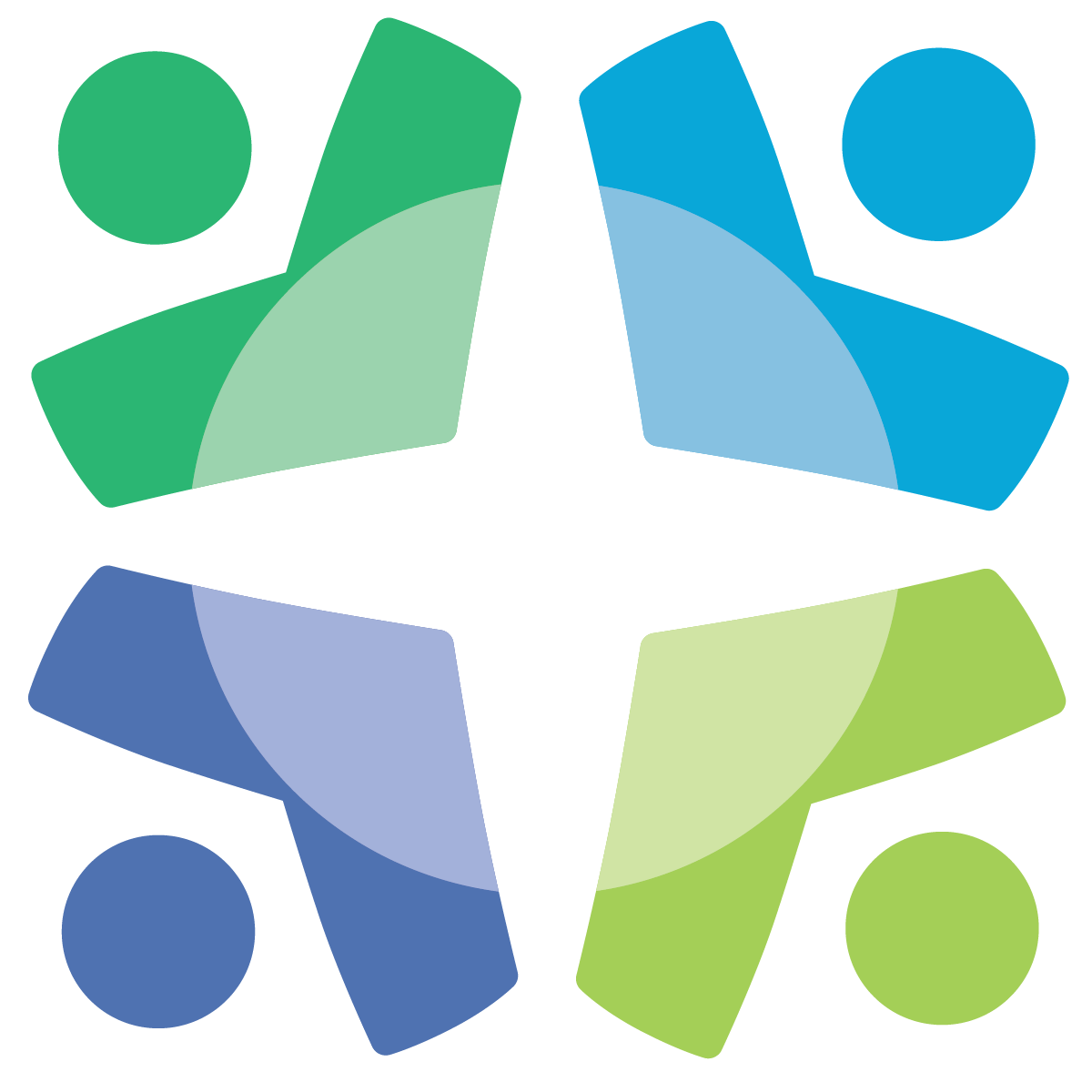 Mental Health Professional Licensing  Study
Office of Professional Regulation
sos.opr.comments@vermont.gov
https://sos.vermont.gov/opr/regulatory/regulatory-review/mental-health-licensing-study/
Agenda
Welcome
New and Refined Issues and Questions Throughout
Identifying Resources, Research, and Learning Opportunities
We're here!
Barriers to Entry
Examinations (need for accommodations and alternatives)
Pathways to licensure (need to simplify and expand, particularly for those out-of-state)
"Threshold" qualifications and post-degree supplementation
Confusing qualifications (e.g., "psychotherapy" and social work; direct vs. indirect supervision) 
Lack of qualified supervisors 
Cost and payment structure for supervision
Licensing requirements inconsistent with those of surrounding states
Access and barriers to obtaining required education (financial, time, location, etc.) 
No license for disciplines (e.g., art therapy, music therapy, school counseling) 
The Roster, its role, timing requirements, and impact of both (e.g., public protection, ability to obtain license, counting of supervision hours, reciprocity)
Lack of guidance on how to pursue licensure (e.g., website problems, inaccessible language and resources)​
Specificity of the current requirements (e.g., 1:30 ratio of supervision to supervised practice)​
Continuing education requirements across all professions (equity, cost, time, need, consistency, etc.)​
Multiple boards and regulatory requirements for professions with similar but different practices​
Disconnect between licensing and reimbursement (time after licensure to credentialing, roster timeline, etc.)​
Clarity of process for obtaining VT license based on license in another state​
Clarity of process for obtaining a telehealth license or a compact license​
No regulation of supervisors​
No way to confirm supervision is compliant until finished
Barriers Subgroup Questions
How can we be more equitable in mental health professional licensing? 
Continuing education, access to education, cost and access to relevant supervision
Systemic oppression and inequality in barriers to entry 
How can the laws be improved for professionals-in-training? 
The Roster
Affordability, access, non-monetary costs
Exams, supervision hours, coursework
Guidance, clarity
How do we improve the post-degree supervised practice and supervision requirements?
Address equity, cost, oversight, etc.
Maintain availability
How do we work with partners to ensure coordination with other practice needs (e.g., reimbursement)?
How do we address barriers to licensure for other disciplines and out-of-state professionals?
Research & Resources
What resources would be helpful to answer these subgroup questions? 
What stakeholder groups should be considered and how can we include their participation?
What can Vermont learn from other states’ regulatory programs? 
What other research would you like OPR to conduct?
What other research and resources does this group have available?
Next Meeting Dates
Meetings: 2-4pm
Supervision – Dec. 5
Streamlining & Barriers – Dec. 12
Whole Group Meeting – Dec. 18
Sos.opr.comments@vermont.gov